Microsoft Word 2016 for Beginners
Hannah
Digital Literacy Specialist
What is MS Word?
Microsoft Word is a word processing application.
Word is a part of the Microsoft Office software suite.
Word allows you to create, edit, and save a variety of typed documents, including letters, resumes, lists, and much more. 
Word is a linear word processor—letter follows letter, word follows word, paragraph follows paragraph to fill the page with text.
Clarification of Terms
For the purposes of this class, I want to clarify some vocabulary:
“Click” will mean one left click
“Double click” will mean two left clicks
“Right click” will mean one right click
A Quick Note
There are usually a few different ways to accomplish the same task in MS Word.
Find a way that works for you and stick with it.
You only need to know one way to get the job done—knowing more ways is just a perk, not strictly necessary.
To Open Word
Double click on the Word Icon on the Desktop.
Click on the Word Icon on the Taskbar.
Search for Word in the Start Menu.
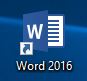 Want to learn more?
Microsoft Word 2016
Lynda.com—create a free account with your Skokie Library card.
Goodwill Free Learning—http://www.gcflearn free.org/word2016
Microsoft Support website—http://support.office.com/en-us/word
Learn to type:
http://typingclub.com
http://www.how-to-type.com
Thank You
Want a copy of this presentation?
Visit www.skokielibrary.info/handouts 
where this presentation will be available 
for four weeks.